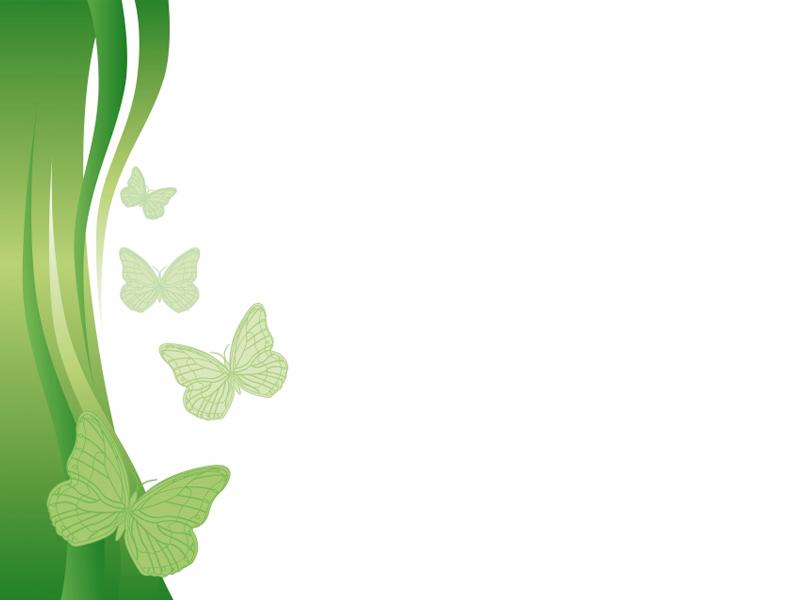 Муниципальное казенное образовательное учреждение для детей – сирот и детей, оставшихся без попечения родителей, детский дом «Ласточкино гнездышко»
«Каждый наш поступок, который видят или слышат дети, каждое наше слово – интонация, с которой оно произносится, являются капельками, падающими в тот поток, который мы называем жизнь ребенка, формированием его личности».
В. П. Кащенко
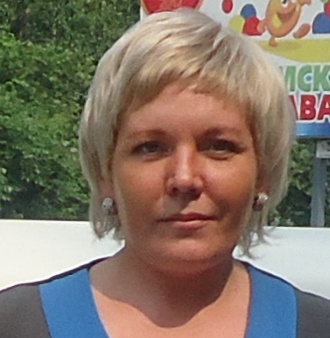 Бельц Ольга Николаевна,
воспитатель
первой квалификационной категории
Free Powerpoint Templates
Образование: среднее специальное Мариинский педагогический колледж, «Учитель начальных классов»;
стаж педагогической работы (по специальности): 3 года, в данной должности 3года; в данном учреждении 3года;
Квалификационная категория: первая
Руководитель ШПО: 1 год
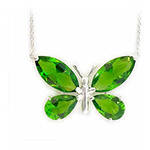 Мой взгляд на мир
Воспитателю детского дома важно любить всех детей одинаково: шалуна и послушного, сообразительного и тугодума, ленивого и примерного. Надо делить поровну доброту души между своими воспитанниками. Доброта и любовь к детям должны быть главным стимулом нашей педагогической деятельности, общения с ребенком. Доброе отношение к детям не ущемляет самолюбия и достоинства детей, помогает воспитателю вовремя прийти на помощь ребенку.
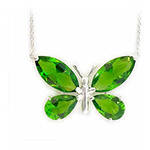 Профессиональные интересы: развитие творческих способностей ребенка, сочетание индивидуального и коллективного воспитания;

Увлечения: Мои увлечения - это то, что приносит мне радость в жизни, наполняет положительной энергией и позитивом.
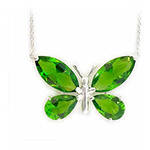 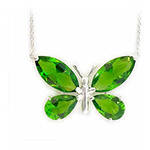 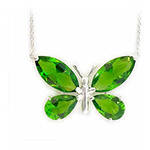 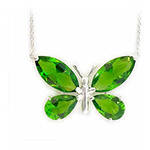 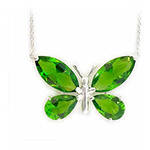 Курсы повышения квалификации
Курсы в ГОУ ДПО (ПК)С «Кузбасском региональном институте повышение квалификации и переподготовки работников образования» по образовательной программе «Социально-педагогическая и психологическая защита детей и подростков с особыми образовательными потребностями» (Свидетельство о повышении квалификации  
№ 114571, 2011г.) в объёме 120 часов
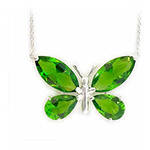 Свой методический уровень повышаю на районных методических объединениях, участвую в межрайонных конкурсах педагогического мастерства, посещаю открытые занятия коллег детского дома, выступаю на педагогических советах детского дома, ежегодно даю открытые  занятия  для коллег, являюсь активным участникам интернет сообществ;
В 2011 году приняла участие в областном семинаре по теме: «Содержание и специфика  работы  узких специалистов и воспитателей ПМПК» (Приказ ОУ №144 от 21.09.2011г.) и  в работе  РМО по теме: «Работа социального педагога и педагога организатора с педагогически запущенными детьми» (Протокол УО №1 от 08.02.2012г.).
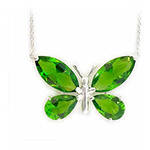 Тема по самообразованию
«Формирование навыка здорового образа жизни воспитанников в условиях детского дома»
Цель: сохранение и укрепление состояния здоровья детей, формирование у воспитанников ответственного позитивного отношения к себе, к своему здоровью и здоровью окружающих людей.
По данной теме разработала и представила на образовательной выставке «Фестиваль педагогических идей» воспитательную программу по формированию навыков ЗОЖ воспитанников в условиях детского дома «Здоровье – путь к успеху» http://festival.1september.ru/authors/239-635-770
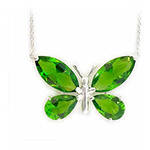 Методы работы
Во время воспитательного процесса с детьми - сиротами систематически использую современные методы    психолого - педагогического обследования: опросник, интервью, анкета, анализ результата деятельности воспитанников с использованием ИКТ; 
применяю современные методики в коррекции эмоционально - волевой сферы: «Определение способа реагирования в конфликте»                  П.Н. Томаса, адаптированный Н.В. Гришиной «Самооценка эмоциональных состояний» А. Уэссман., диагностика конфликтности личности по Е.И.Рогову, тест Люшера и др…
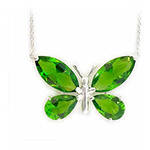 Воспитательную работу  с детьми своей группы планирую по программе, разработанной на основе методических рекомендаций  «Организация и планирование воспитательной работы в специальной (коррекционной) школе-интернате, детском доме» Е.Д. Худенко, рекомендованные Министерством образования РФ.
Цель: подготовка воспитанников к самостоятельной жизни; воспитание человека, способного строить собственную жизнь, умеющего решать проблемы и адаптироваться в современных социальных условиях.
Задачи:
Прививать детям навыки культурного общения;
Развивать познавательные интересы и творческие способности;
Формировать навыки общения у воспитанниц в коллективной деятельности;
Воспитывать привычку к здоровому образу жизни;
Воспитывать чувство патриотизма на основе народных традиций.
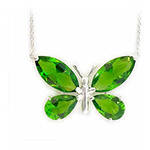 В соответствии с индивидуальными и возрастными интересами воспитанниц планирую и организую жизнедеятельность коллектива группы. В ходе работы мною были собраны и систематизированы коррекционно-развивающие игры на сплочение коллектива и  снятия агрессивного поведения воспитанниц. Содействую росту познавательной мотивации и становлению учебной самостоятельности детей. Во время проведения самоподготовки  воспитанниц, использую игры по развития памяти, мышления, смекалки, коррекционно-развивающие игры по предметам. В результате успеваемость учащихся  повысилась, 30%  детей  обучаются на «4» и «5».
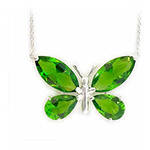 На основе изучения индивидуальных особенностей воспитанниц, провожу с ними индивидуальную коррекционно-развивающую работу. В результате проведенных мероприятий, девочки  стали менее конфликтны, более дружелюбны и толерантны.  В группе отсутствуют дети, стоящие на учёте в КДНиЗП при Администрации Тяжинского муниципального района, нет правонарушений;
большое внимание уделяю профориентационному самоопределению воспитанниц.  Выпускницы моей группы успешно  обучаются  в колледжах и ПУ  Кемеровской области. Ежегодно расширяется спектр выбираемых профессий и география профессиональных учебных заведений;
проблему сохранения и укрепления здоровья воспитанниц решаю через реализацию программы «Здоровье – путь к успеху». Результатом данной работы является уменьшение количества простудных заболеваний, у 40% детей наблюдается отсутствие  вредной привычки - табакокурения
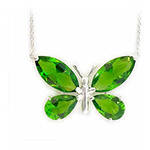 В системе провожу мониторинг уровня воспитанности 
(по методике  Капустина Н.П.). Среди девочек моей группы уровень воспитанности   за 3 года повысился на 10%
Диаграмма изменения уровня воспитанности по методике 
Н. П. Капустина
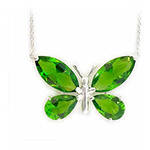 Диаграмма изменения уровня развития личности
Диаграмма изменения уровня конфликтности
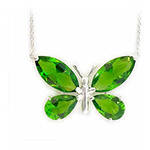 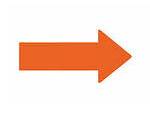 от 22 до 32 баллов - низкий
от 12 до 20 баллов - средний 
до 10 баллов - высокий
Достижения
В 2011 году воспитанницы моей группы принимали участие в III Всероссийском детском фотоконкурсе «Прояви себя» http://photo.assistancerussia.org/news/III_detskiy_fotokonkurs_proyavi_sebya; 
В 2012  году воспитанница Григорова Н. награждена Дипломом победителя                              III Всероссийского дистанционного конкурса «Открытка маме» в номинации «Весна пришла, весне дорогу» http://www.farosta.ru/
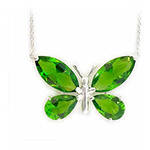 http://festival.1september.ru/authors/239-635-770                          http://www.farosta.ru
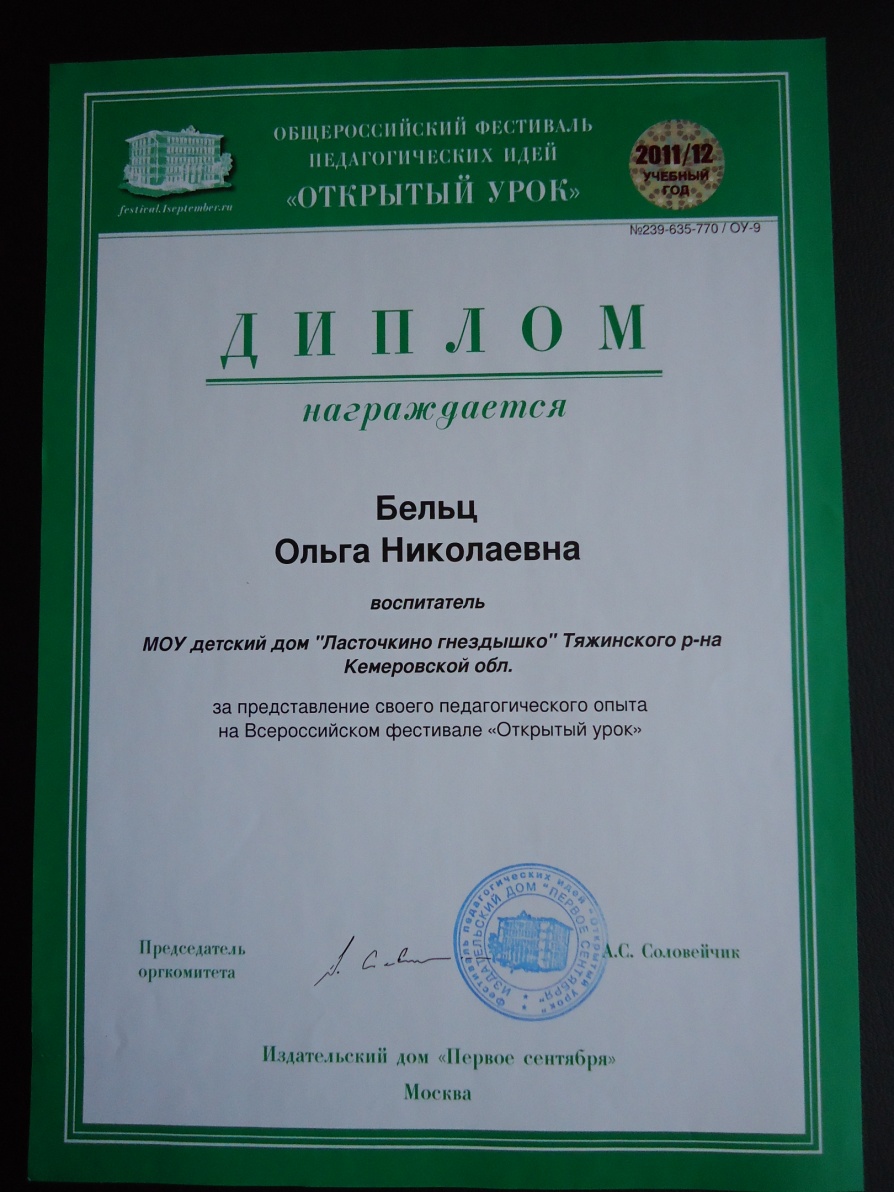 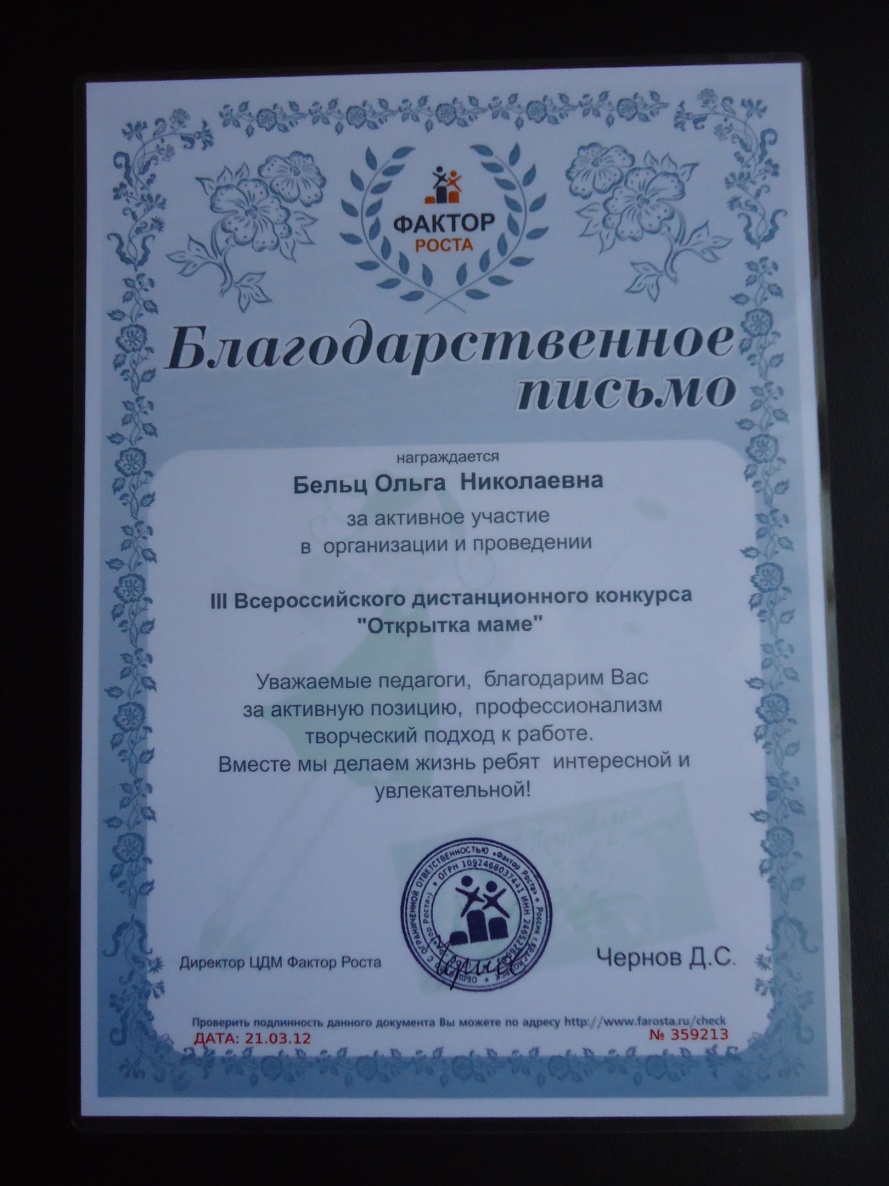 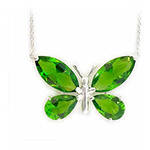 http://nsportal.ru/belts-olga-nikolaevna
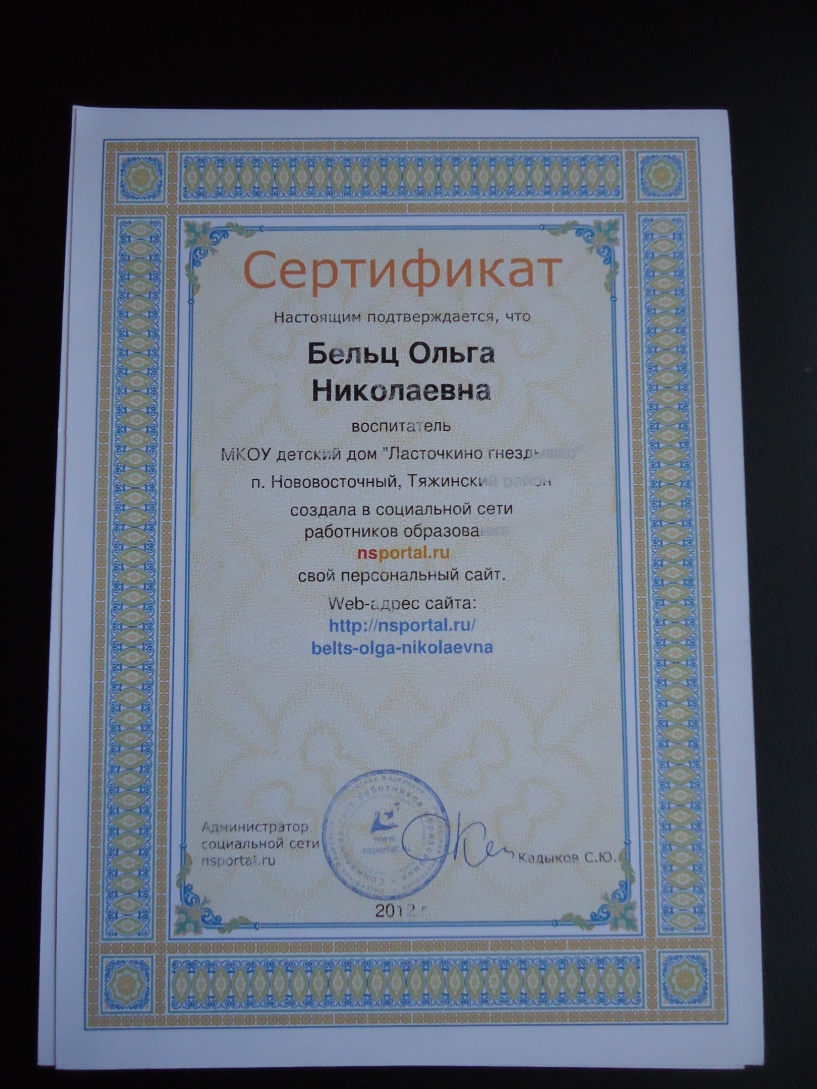 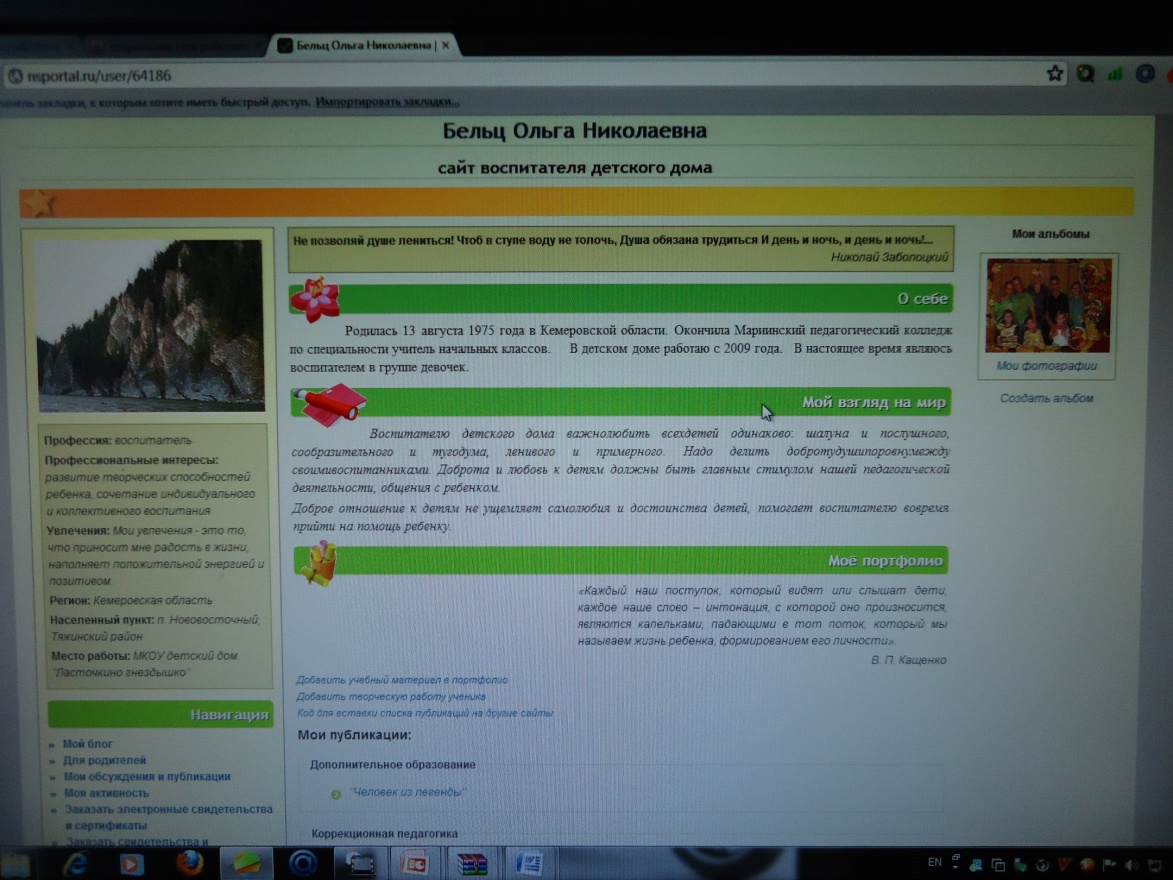 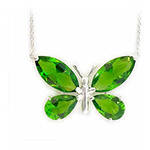 Конкурс 
«Моя вторая мама»
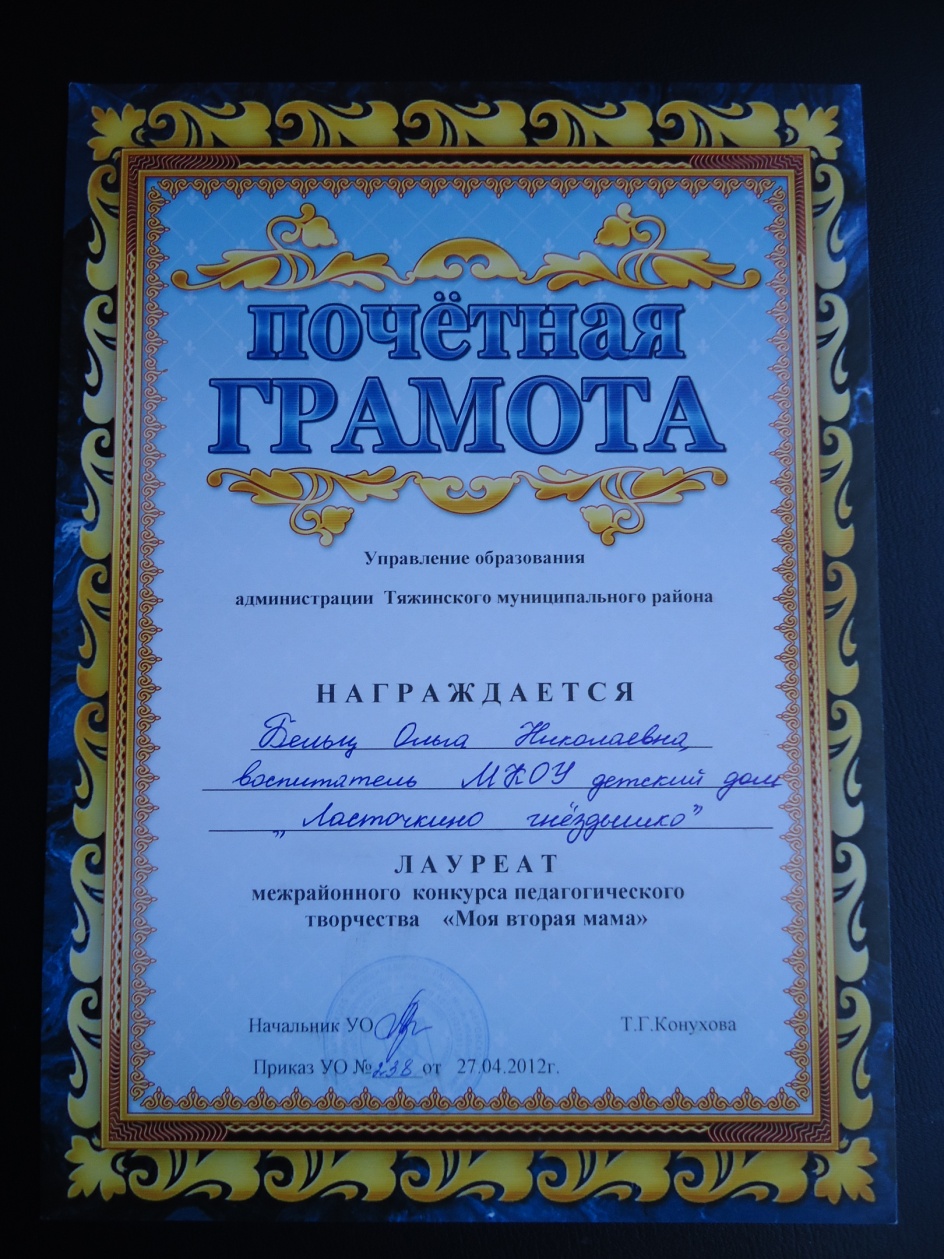 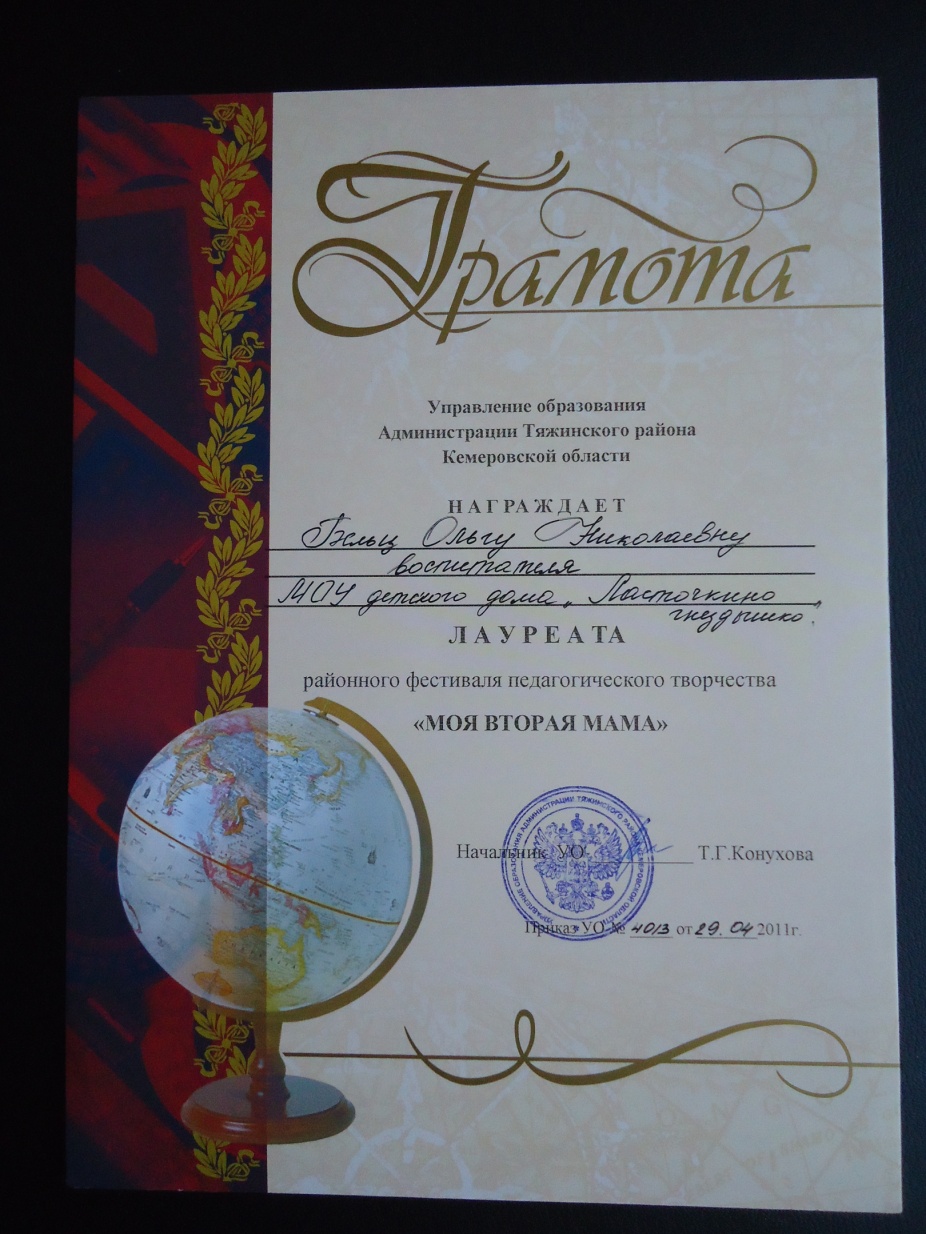 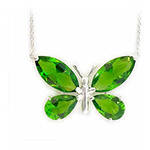 http://pedolimp.ru/15493                                        http://www.prodlenka.org/metodichka.html
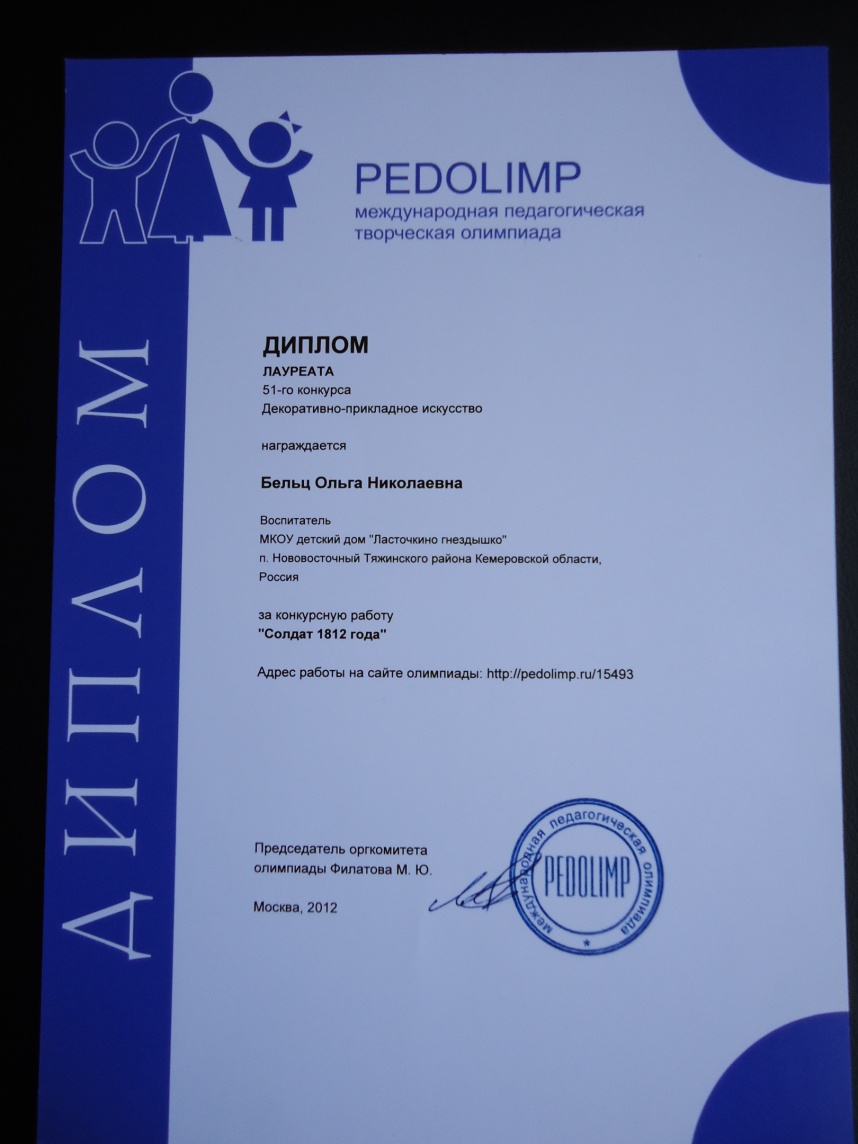 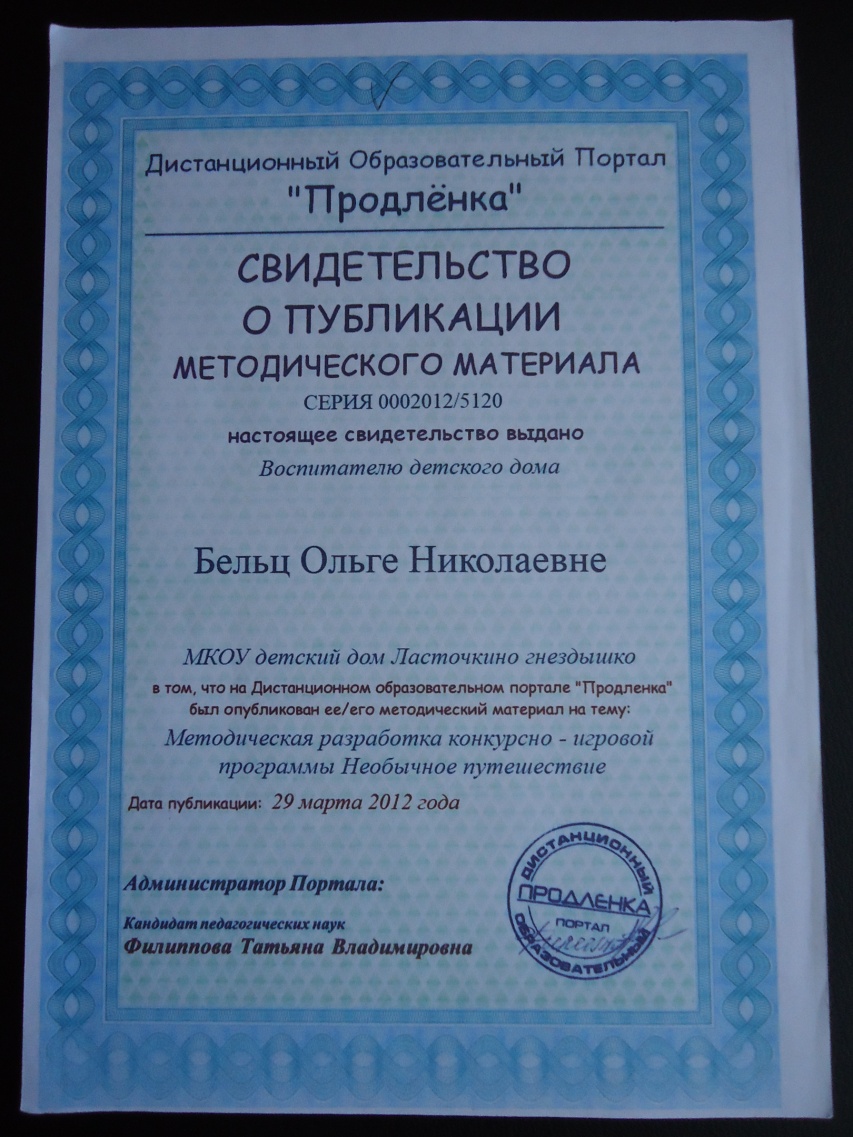 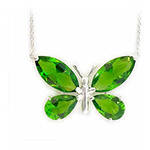 Я воспитатель! И этим горжусь,
Что вместе с детьми жить на свете учусь. 
Да, я актриса несчетных ролей, 
Но главная роль – заменять матерей!
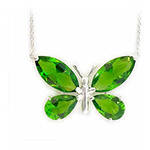